2021 Legislative Update
Denise Williams, MASBO Executive Director
MASBO Spring Regional Workshops
Agenda
HB 15 Implement K-12 Inflation
HB143 Provide incentives for increasing starting teacher pay
HB181 Reauthorizing the e-rate broadband program
HB630 Appropriate CARES II Funds
HB632 Implement American Rescue Plan Act
HB192 Revising laws related to school major maintenance funding
House Bill 15 - Basic Entitlement Rates
*HB15 increases FY2021 by inflation of 1.5% for FY2022 and 2.57% for FY2023.
House Bill 15 - Per-ANB Entitlement Rates
*HB15 increases per-ANB entitlements by 1.5% for FY2022 and 2.57% in FY2023.
Each student after the first ANB is decreased by a reduction factor (decrement) per ANB:
Elementary ANB decrement is $.20 per ANB
High school & 7th - 8th accred ANB decrement is $.50 per ANB
House Bill 15 - Funding Components
*HB15 increases these payments 1.5% for FY2022 and 2.57% in FY2023.
House Bill 143 - Provide incentives for increasing starting teacher pay
House Bill 143 - Provide incentives for increasing starting teacher pay
TERMINOLOGY
(Note: do not include bonuses, stipends or extended duty contracts)
Teacher Base Pay - the lowest salary for a beginning teacher incorporated in the district’s CBA
First class school district - district has a population of 6,500 or more
Teacher average pay - 
Total compensation paid all teachers
Total full time equivalent of teachers
House Bill 143 - Provide incentives for increasing starting teacher pay
Effective date: July 1, 2021
Legislative goals for starting teacher pay
Teacher base pay in the applicable year must be at least 10 times as much as the quality educator payment amount set forth in § 20-9-306, MCA; and
For first class school districts only, teacher base pay may not be less than 70% of average teacher pay in that school district.
House Bill 143 - Provide incentives for increasing starting teacher pay
FY2022 (July 1, 2021 – June 30, 2022)
Quality Educator rate = $3,385
Teacher base pay = 
at least $33,850 (10 X $3,385)
and, if first class school district
not less than
	Total compensation paid all teachers
	Total full time equivalent of teachers
Look at full time equivalent teachers that are in the first three years of the teacher’s teaching career
X 70%
House Bill 143 - Provide incentives for increasing starting teacher pay
Additional FTE for QEC payment
the number of full-time equivalent teachers that were in the first 3 years of the teacher's teaching career in the previous year
Meets legislative goals for starting teacher pay
Reported to OPI by December 1

Additional FTE for QEC is for FY2023 General Fund Budget
FY2023 QEC rate = $3,472
House Bill 143 - Provide incentives for increasing starting teacher pay
XXXX School District (population 2,500) employs 3 teachers in FY2022
Teacher A, in first year of teaching career: salary = $33,900
Teacher B, in third year of teaching career: salary = $35,600
Teacher C, in fourth year of teaching career: salary = $36,500
What is the base teacher pay?
What is the teacher average pay?
Does XXXX SD qualify for any additional QEC $$ in FY2023?
How many FTE should they report to OPI?
What’s the deadline to report to the OPI?
How much additional QEC $$ are they entitled to for FY2023?
House Bill 143 - Provide incentives for increasing starting teacher pay
XXXX School District (population 2,500) employs 3 teachers in FY2022
Teacher A, in first year of teaching career: salary = $33,900
Teacher B, in third year of teaching career: salary = $35,600
Teacher C, in fourth year of teaching career: salary = $36,500
What is the base teacher pay? $33,900
What is the teacher average pay? N/A
Does XXXX SD qualify for any additional QEC $$ in FY2023? Yes
How many FTE should they report to OPI? 2
What’s the deadline to report to the OPI? 12/1/2021
How much additional QEC $$ are they entitled to for FY2023? $6,944
House Bill 181 Reauthorizing the e-rate broadband program
Amends 20-9-534, MCA Statutory appropriation for school technology purposes
State Technology Aid to schools in FY2022 & FY2023
Total appropriation = $1 million; administered by the OPI
25% is redirected to e-rate broadband program to be used as matching funds
Fund unspent by June 30 will be added to distribution to schools for technology purposes in the following year
75% distributed to school for technology purposes
Allocated based on General Fund BASE budgets; paid in July
Deposit to Fund X28 Technology; revenue source 3281
House Bill 181 Reauthorizing the e-rate broadband program
FY2022 Annual appropriation = $1 million
1. How much for the e-rate broadband program? 
2. How much for distribution to schools for tech purposes?
3. Assume the following:
	FY2022 General Fund BASE budgets statewide = $980,000,000
	District A’s GF BASE budget = $10,000,000
	How much state technology aid for District A?
House Bill 181 Reauthorizing the e-rate broadband program
FY2022 Annual appropriation = $1 million
1. How much for the e-rate broadband program? $250,000
2. How much for distribution to schools for tech purposes? $750,000 
3. Assume the following:
	FY2022 General Fund BASE budgets statewide = $980,000,000
	District A’s GF BASE budget = $10,000,000
	How much state technology aid for District A?  $7,653.06
		$  10,000,000
		$980,000,000
X $750,000
House Bill 181 Reauthorizing the e-rate broadband program
FY2023 Annual appropriation = $1 million
Assume that FY2022 unspent e-rate broadband = $100,000
1. How much for the e-rate broadband program in FY2023?
2. How much for distribution to schools for tech purposes in FY2023?  
3. Assume the following:
	FY2023 General Fund BASE budgets statewide = $990,000,000
	District A’s GF BASE budget = $10,100,000
	How much state technology aid for District A in FY2023?
House Bill 181 Reauthorizing the e-rate broadband program
FY2023 Annual appropriation = $1 million
Assume that FY2022 unspent e-rate broadband = $100,000
1. How much for the e-rate broadband program in FY2023?   $250,000
2. How much for distribution to schools for tech purposes?  $850,000
3. Assume the following:
	FY2023 General Fund BASE budgets statewide = $990,000,000
	District A’s GF BASE budget = $10,100,000
	How much state technology aid for District A?  8,671.72
		$  10,100,000
		$990,000,000
X $850,000
House Bill 630 Appropriate CARES-II funds
Review guidelines for ESSER-II funds
How the funds are allocated
Allowable expenditures
Provisions to address
   enrollment increases
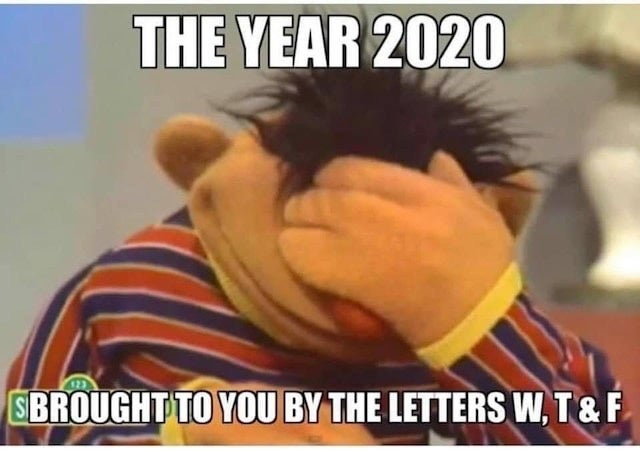 House Bill 630 Appropriate CARES-II funds
Consolidated Appropriations Act of 2021 (CRRSA)
Elementary & Secondary Schools Emergency Relief (ESSER)
Referred to as ESSER-II:
  Total to OPI for Montana schools				$170,099,465
  90% to be distributed to schools (based on FY20 Title I)	$153,089,519
  10% to OPI for addressing issues related to COVID	$  17,009,946
.5% of total grant to OPI for admin costs	$      850,497
Remainder under discussion			$16,159,449
ESSER-II“to prevent, prepare for, and respond to coronavirus”
Grant Period:
March 13, 2020 - September 30, 2023 (last day to obligate expenditures)

Supplement vs. supplant
None. ESSER funds may take the place of State or local funds for allowable activities
Note: MOE (maintenance of effort) requirements for other federal funding (e.g. IDEA-Part B) is still required

Equitable services to non-public schools
No requirement - non-public schools are taken care of via a different allocation (GEER grants)
ESSER-II“to prevent, prepare for, and respond to coronavirus”
Allowable Expenditures (See OPI ESSER-II Guidance document)
Any purposes listed in section 18003(d)of the CARES Act; includes any activity authorized by
ESSA 2015
IDEA
Adult Education & Family Literacy Act (AEFLA)
CTE
McKinney-Vento Homeless Assistance Act – subtitle B of Title VII
ESSER-II“to prevent, prepare for, and respond to coronavirus”
Allowable Expenditures
Other uses (12 paragraphs) on pages 2 - 3 of OPI ESSER-II guidance
New uses under ESSER-II
Addressing learning loss among students
School facility repairs and improvements
Inspection, testing maintenance, repair, replacement, and upgrade projects to improve the indoor air quality in school facilities
ESSER-II“to prevent, prepare for, and respond to coronavirus”
Funds may not be used for:
subsidizing or offsetting executive salaries and benefits of individuals who are not employees of the SEA or LEA, or 
expenditures related to state or local teacher or faculty unions or associations
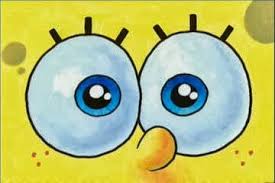 Watch for a new E-Grants module to apply for and request funding from OPI
House Bill 630 Appropriate CARES-II funds
Legislature declares:
the state is experiencing fiscal challenges in the 2023 biennium that are a direct result of the economic downturn resulting from COVID-19
school enrollment decreases and subsequent increases are related to the uncertainty created by COVID-19
House Bill 630 Appropriate CARES-II funds
Oct 2021: home school students return to district
FY2022 Adopted budget not enough
Consider budget amendment for enrollment increase
Oct 2022: more students return
FY2023 Adopted budget not enough
Consider budget amendment for enrollment increase
Oct 20/Feb21 enrollment counts decreased
FY2022 Budget limits lower than FY2021
Consider levy election or make cuts
House Bill 630 Appropriate CARES-II funds
Unusual enrollment increases under 20-9-314, MCA are suspended for FY2022 & FY2023
Districts with increases in actual enrollment qualify for additional financial support (20-9-166 (2), MCA)
Measured using October enrollment counts
FY2022 budget: looks at Oct 21 actual enrollment
FY2023 budget: looks at Oct 22 actual enrollment
OPI will calculate the difference between
BASE budget using “budget limit ANB”
BASE budget using October actual enrollment count converted to ANB
House Bill 630 Appropriate CARES-II funds
AVERAGE NUMBER BELONGING (ANB)
FALL ENROLLMENT
(1ST Monday in October)
Part-time Students = ¼, ½, or ¾
Example:
Oct count = 150
Feb count = 166

(150 + 166)
  2
= 158

187
180

=  165 ANB
Total of 2 counts
divided by 2
 180 + PIR Days*  
180
= ANB
Oct 2020
X
SPRING ENROLLMENT
(1st Monday in February)
Part-time Students = ¼, ½, or ¾
X
Feb 2021
*PIR Days are “pupil instruction related” days for teacher in-service training and recordkeeping
House Bill 630 Appropriate CARES-II funds
AVERAGE NUMBER BELONGING (ANB)
FALL ENROLLMENT
(1ST Monday in October)
Part-time Students = ¼, ½, or ¾
Example:
Oct count = 150
Feb count = 166

(150 + 166)
  2
= 158

187
180

=  165 ANB
Total of 2 counts
divided by 2
 180 + PIR Days*  
180
= ANB
Oct 2020
X
SPRING ENROLLMENT
(1st Monday in February)
Part-time Students = ¼, ½, or ¾
X
FY2022 Current Year ANB
Feb 2021
*PIR Days are “pupil instruction related” days for teacher in-service training and recordkeeping
House Bill 630 Appropriate CARES-II funds
“Budget Limit ANB”
ANB that generates the greatest maximum general fund budget:
Current Year ANB (CY ANB)
ANB for the budget unit for the ensuing school year (FY2022 ANB is based on FY2021 enrollment counts)
3-Year Average ANB
Add current year ANB to the current ANB for the previous two school fiscal years and divide by 3 (FY2022 ANB is the average of FY2022, FY2021 and FY2020)
(see section 1. Certified ANB on budget data sheet; also found on first page of Budget Report)
House Bill 630 Appropriate CARES-II funds
AVERAGE NUMBER BELONGING (ANB)
FALL ENROLLMENT
(1ST Monday in October)
Part-time Students = ¼, ½, or ¾
Example:
Oct count = 175

(175 X 2)
  2
= 175

187
180

=  182 ANB
180 + PIR Days
180
= ANB
Oct 2021 actual
X
X
New budget limit ANB
House Bill 630 Appropriate CARES-II funds
BASE budget using new budget limit ANB		$ XXX,XXX.XX
 -   BASE budget using old budget limit ANB		$ XXX,XXX.XX
=   Additional financial support				$   XX,XXX.XX

Funding source(s):
1st source is up to 10% of the district’s ESSER-II and/or ESSER-III allocation (less ESSER-III restrictions), then
OPI – first, from federal $$ appropriated for this purpose, then from the BASE aid appropriation in HB2
House Bill 630 Appropriate CARES-II funds
Consolidated Appropriations Act of 2021 (CRRSA)
Elementary & Secondary Schools Emergency Relief (ESSER)
OPI is referring to it as ESSER-II:
  Total to OPI for Montana schools				$170,099,465
  90% to be distributed to schools (based on FY20 Title I)	$153,089,519
  10% to OPI for addressing issues related to COVID	$  17,009,946
.5% of total grant to OPI for admin costs	$      850,497
Remainder under discussion			$16,159,449
House Bill 630 Appropriate CARES-II funds
Notes about the additional financial support:
District allocations are applied for in E-Grants and accounted for in Fund 15
Any payment received from OPI for “additional financial support” is deposited and accounted for in Fund 15
Additional General Fund budget authority = 0
House Bill 632 Appropriate American Rescue Plan Funds
American Rescue Plan Act of 2021 (ARPA)
Elementary & Secondary Schools Emergency Relief (ESSER)
Referred to as ESSER-III:
  Total to OPI for Montana schools				$382,019,236
  90% to be distributed to schools (based on FY20 Title I)	$343,817,312
  10% to OPI for addressing issues related to COVID	$  38,201,924
.5% of total grant to OPI for admin costs	$  1,910,096
Remainder (some restricted; some not)	$36,291,828
House Bill 632 Appropriate American Rescue Plan Funds
Other considerations:
Appropriations to OPI for the “fiscal year beginning July 1, 2020”
Authorized “to continue through the biennium beginning July 1, 2023”.
Local school districts must spend 20% of their allocation on learning loss
Maintenance of equity requirements – watch for more from OPI in October
House Bill 192 Revising laws related to school major maintenance funding
Notice of Intent to Increase Non-Votes Levies (20-9-116, MCA)
Building Reserve Fund (20-9-502, MCA)
permissive levy for school major maintenance
Increases the state major maintenance aid (SMMA) amount
Increases multiplier used to calculate state major maintenance aid
Removes requirement to prioritize Facility Condition Inventory issues
Specifies resolution and notice requirements
transfers for school and student safety and security
Applies to:
Notice of Intent Resolution due March 31, 2022
FY2023 Building Fund permissive levy; state major maintenance aid
House Bill 192 Revising laws related to school major maintenance funding
Notice of Intent to Increase Non-voted Levies
Resolution requirements:
Dollar and mill increases in nonvoted levies in:
Transportation Fund
Bus Depreciation Fund
Tuition Fund
Adult Ed Fund
Building Reserve Fund
Flexibility Fund
Using prior year taxable value
Impact on $100K and $200K home
See 20-9-502(3)(a)(i) for resolution details
House Bill 192 Revising laws related to school major maintenance funding
Building Reserve Fund Resolution requirements:
Identify the anticipated improvements or projects for which the funds will be used
Estimate the funding sources:
Permissive levy
amount 
estimated mills using district’s most recent taxable value
deposits and transfers 
anticipated state major maintenance aid 
Follow public notice requirements in 20-9-116
House Bill 192 Revising laws related to school major maintenance funding
20-9-116 (2)(b) Notice requirements
Publish the resolutions:
No later than March 31
in a newspaper that will give notice to the largest number of people of the district as determined by the trustees, and
post on the school’s website
House Bill 192 Revising laws related to school major maintenance funding
House Bill 192 Revising laws related to school major maintenance funding
Revenue sources
School major maintenance amount (SMMA)
Permissive levy - not more than 10 mills
Deposits from any lawfully available revenue source
Transfers from any lawfully available fund
State major maintenance aid under 20-9-525(3)
School Major Maintenance Amount (SMMA):
Max annual contribution amount from ALL sources
                                                $110
	(budget limit ANB x $100) + $15,000*
Examples:
*$30,000 for a K-12 district
House Bill 192 Revising laws related to school major maintenance funding
State Major Maintenance Aid 20-9-525 (3), MCA
State support per dollar of local effort

    District’s SMMA X
 -  District TV
Total statewide taxable valuation
Total statewide SMMAs
X 171 187%
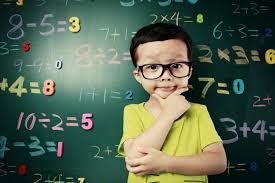 Never mind . . . it’s crazy math!
House Bill 192 Revising laws related to school major maintenance funding
State Major Maintenance Aid 20-9-525 (3), MCA
State support per dollar of local effort
All districts are guaranteed a subsidy calculated with at least 18% of their taxable value 
Districts with PY adopted budgets 97% or greater than the PY Maximum GF Budget can receive a greater state subsidy
House Bill 192 Revising laws related to school major maintenance funding
2019 (HB 159) State Major Maintenance Aid
Clarified that the legislature intends funding for the natural resources K-12 facilities payment will be a (state) general fund appropriation to support school major maintenance aid:
$6.4 million in FY 2020;$7.6 million in FY 2021; and$10  million in FY 2022 & FY 2023
These amounts are to be appropriated from the state general fund reduced by the amount of projected earnings from the (state) school facilities fund pursuant to 17-5-703, MCA for that fiscal year.
House Bill 192 Revising laws related to school major maintenance funding
Allowable expenditures 20-9-525(2), MCA
Support a basic system of free quality public elementary and secondary schools under 20-9-309, MCA
Improvements related to: 
School and student safety and security (see 20-9-236(1), MCA)
Facilities – projects designed to produce operational efficiencies
utility savings
reduced future maintenance costs
improved utilization of staff
enhanced learning environments for students
Includes repayment of an intercap loan for facility projects
House Bill 192 Revising laws related to school major maintenance funding
House Bill 192 Revising laws related to school major maintenance funding
Transfers for school safety and security 20-9-236, MCA
Must have a current plan pursuant to 20-1-401, MCA
school safety plan, or
emergency operations plan
Must certify your plan to OPI
Other reminders:
Transfers allowed from any budgeted or non-budgeted fund (except Retirement and Debt Service)
Transfers from budgeted funds do not count against budget authority
No increase in permissive levies to replenish a transfer
Unspent funds must be transferred to originating fund after 2 fiscal years
House Bill 192 Revising laws related to school major maintenance funding
School and student safety and security 20-9-236(1), MCA:
Planning for improvements to and maintenance of school and student safety
Staffing for school resource officers, counselors
Hiring architects, engineers, consultants
Programs:  active shooter training, threat assessments, restorative justice
Updating locking mechanisms at access points
Bullet-resistant windows/barriers
Emergency response systems
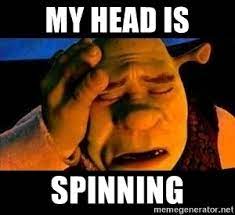 Denise Williams
MASBO
dwilliams@masbo.com
406-461-3659